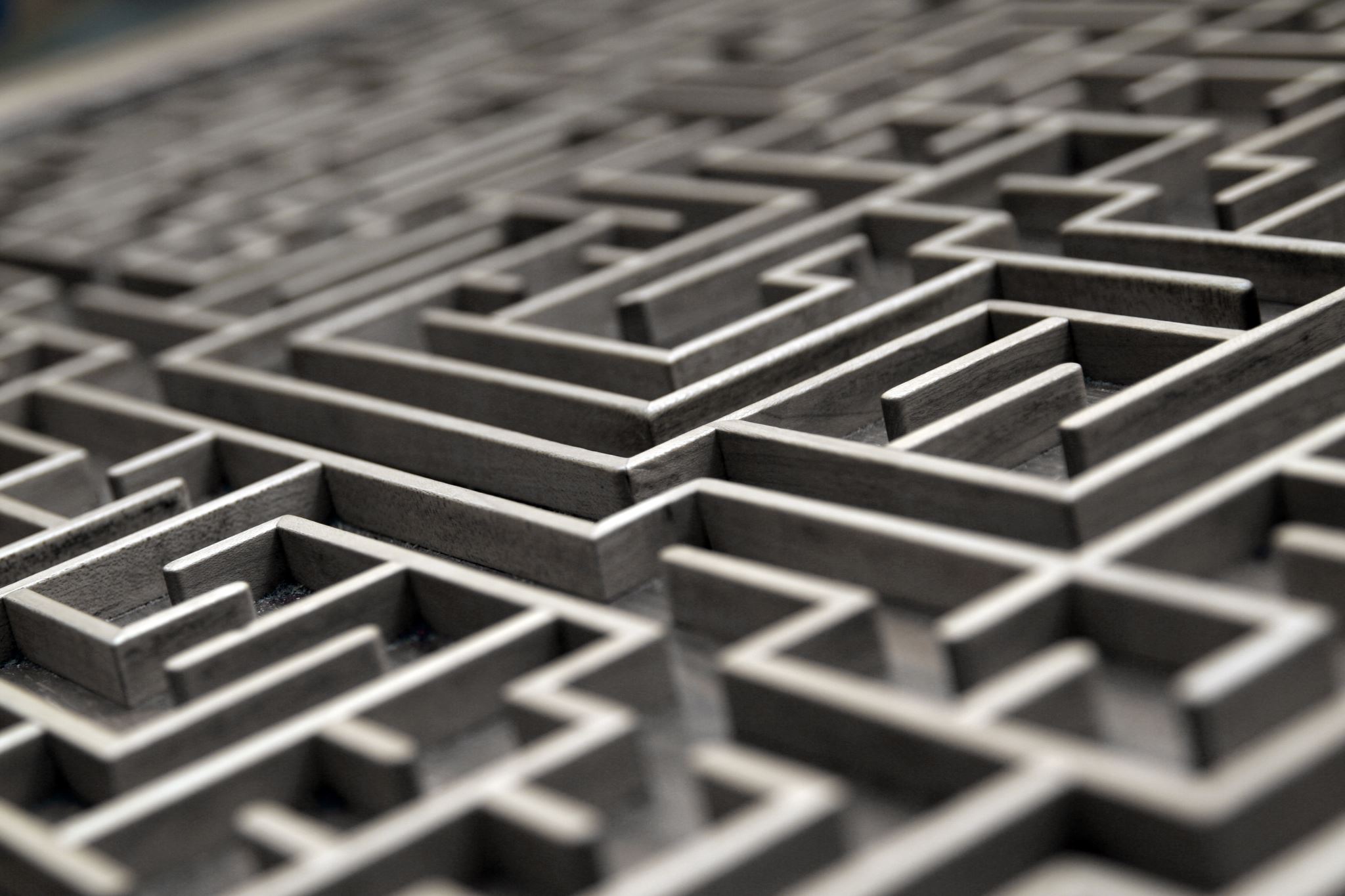 Solving a Problem ON LERS
Using LERS to find all certain rules and possible rules by describing G in terms of A, F, C.
LERS
Learning from Examples based on Rough Sets
LOOP-1:
There are no certain rules because the sets a1, a2, f1, f2, c1, c2 are not subsets of g1 or g2 or g3. Hence, we have only possible rules for all the sets.
LERS
LOOP-2:
LERS
LOOP-2: (Continued..)
LERS
LOOP-3:
LERS
LERS
THANK YOU
Learning from Examples based on Rough Sets